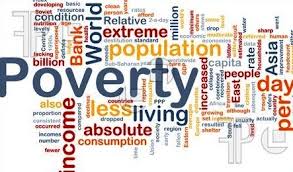 Poverty Statistics In PakistanPresented by Rabia Awan Pakistan Bureau of Statistics
Main Indicators of Pakistan
Expert Group Meeting on Enhancing National Capacities of OIC member Countries in Poverty Statistics 7-8th August Ankara, Turkey
2
8/4/2014
Main Indicators of Pakistan
Expert Group Meeting on Enhancing National Capacities of OIC member Countries in Poverty Statistics 7-8th August Ankara, Turkey
3
8/4/2014
TOWARDS DEFINING POVERTY
Poverty is considered as synonymous to  deprivation
Poverty encompasses many attributes to the disadvantage of individuals/households in their struggle of survival
Poverty is strongly related to the absence of basic human and physical assets, especially health, education and land 
Poverty is often defined as the inability to afford consumption expenditure necessary to meet nutritional requirements
Expert Group Meeting on Enhancing National Capacities of OIC member Countries in Poverty Statistics 7-8th August Ankara, Turkey
8/4/2014
4
TOWARDS QUANTIFYING POVERTY
Different methodologies have been used since 1970 to estimate poverty. Each methodology has its own advantages as well as limitations

Planning commission estimates poverty in terms of  threshold caloric intake requirement of 2350 calories per person per day.

Poverty estimates are  based on Consumption data provided by Household Integrated Economic Survey (HIES)

 HIES survey has been undertaken with some breaks since 1963

HIES  Survey is part of biennial cycle of Pakistan Social & Living Standards Measurement Survey(PSLM) at National/Provincial level and District level
Expert Group Meeting on Enhancing National Capacities of OIC member Countries in Poverty Statistics 7-8th August Ankara, Turkey
5
8/4/2014
Types of Poverty Lines
Subjective poverty line
Based on person’s perception of poverty

Relative poverty line
Where households are in relation to some increasing function of the “average” standard of living in the country

Absolute poverty line 
Whether or not HHs or individuals command a fixed standard of living
Expert Group Meeting on Enhancing National Capacities of OIC member Countries in Poverty Statistics 7-8th August Ankara, Turkey
8/4/2014
6
World Bank Absolute Poverty Lines
Purpose: to compare poverty rates across countries and over time and to assess progress in poverty reduction
US $1 per person per day (1993)
Individual is poor if income is less than $1 per day
Current global estimate: 1,200 million people are poor
US $2 per person per day (1993)
Individual is poor if income is less than $2 per day 
Current global estimate: over 2 billion people are poor
Expert Group Meeting on Enhancing National Capacities of OIC member Countries in Poverty Statistics 7-8th August Ankara, Turkey
8/4/2014
7
Main characteristics of the poor
Poverty is strongly related to the absence of basic human and physical assets, especially health, education and land 
Poor have larger household size 
Poor have a higher dependency ratio 
 The poor household heads are mostly employed in elementary job e.g. agriculture, construction, labours etc.
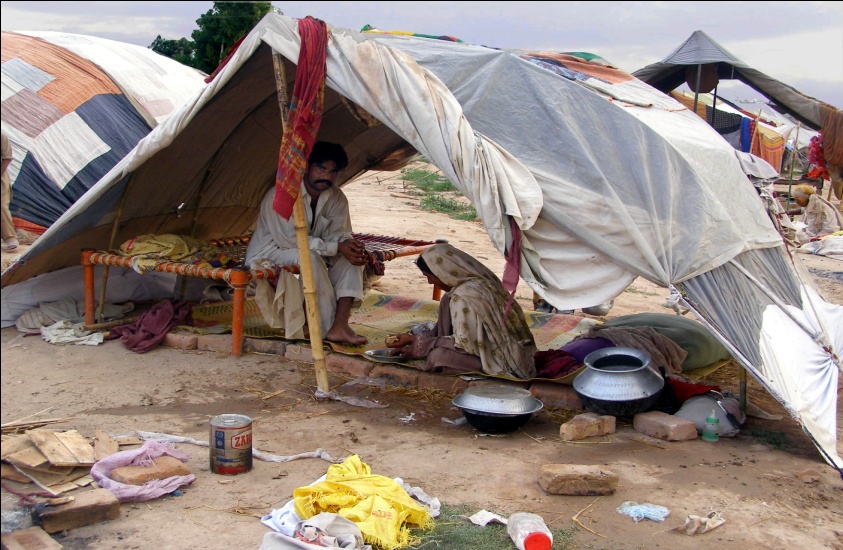 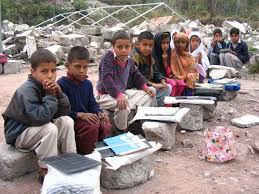 8/4/2014
8
Expert Group Meeting on Enhancing National Capacities of OIC member Countries in Poverty Statistics 7-8th August Ankara, Turkey
METHEODOLOGY OF POVERTY ASSESMENT
Six major steps  constitute Poverty assessment in Pakistan

Choice of welfare Indicator
Consumption aggregate
Adjustment  of Consumption
Price Adjustment
Poverty line 
Choice of aggregator
8/4/2014
9
Expert Group Meeting on Enhancing National Capacities of OIC member Countries in Poverty Statistics 7-8th August Ankara, Turkey
METHEODOLOGY OF POVERTY ASSESMENT
Choice of welfare Indicator:-
Consumption expenditure has been selected  to  use  as welfare indicator
      The consumption data is based on HIES Survey of PBS
2. Consumption aggregate:-
 It composes  of both  actual and imputed expenditure , including actual purchases ,self produced and consumed items
Includes food items, fuel and utilities, housing (rent, imputed rent and minor repair),frequent nonfood expenses and other non food expenses
Excludes expenses on taxes, fines and expenses on marriage or funeral and durable items
8/4/2014
10
Expert Group Meeting on Enhancing National Capacities of OIC member Countries in Poverty Statistics 7-8th August Ankara, Turkey
METHEODOLOGY OF POVERTY ASSESMENT
3. Adjustment of Consumption
Household consumption is converted into per month per adult consumption expenditure
Households are ranked on equivalent scales by allocating 0.8 weight to individuals younger than 18 years and 1 to all other individuals
4. Price Adjustment
 The per adult equivalent consumption expenditure is adjusted for regional price differences using Paasches Price index at Primary sampling Unit(PSU)
This is done to convert welfare indicator in real values as household face different prices during the year of survey
Expert Group Meeting on Enhancing National Capacities of OIC member Countries in Poverty Statistics 7-8th August Ankara, Turkey
11
8/4/2014
METHEODOLOGY OF POVERTY ASSESMENT
5. Poverty Line
Calorie based approach is used for estimation of Poverty line
Calorie requirement: The poverty lines reflect the consumption expenditure consistent with caloric requirement
Food quantities consumed by households are converted into caloric intakes
Poverty Line is estimated by regressing consumption expenditure against caloric intakes
			Calories = a + b (Consumption Exp.)

Planning Commission  has notified poverty line at 673.54 (per capita food and non-food expenditure per month) on 2350 calories on the basis of HIES 1998-99
Poverty line for other years are  adjusted for inflation between the two household on the basis of Consumer Price Index(CPI) calculated by PBS
Expert Group Meeting on Enhancing National Capacities of OIC member Countries in Poverty Statistics 7-8th August Ankara, Turkey
12
8/4/2014
Poverty line
MEASURES OF POVERTY
Head count ratio , poverty gap and  severity of poverty commonly known as Foster, Greer and Thorbecke  measures are used for estimation of poverty
Head count ratio is the mostly used measure and is defined as the proportion of population below the poverty line
Poverty index(Head Count ratio) by region
Expert Group Meeting on Enhancing National Capacities of OIC member Countries in Poverty Statistics 7-8th August Ankara, Turkey
[Speaker Notes: In Pakistan the relationship between Poverty and growth is not clear cut. 
In sixties high growth lead to decline in poverty but in Seventies poverty declined despite of low growth
The eighties and early 2000s witnessed high growth leading to reduced poverty, but again low growth afterwards but incidence of poverty also falls]
Trends in Poverty
Expert Group Meeting on Enhancing National Capacities of OIC member Countries in Poverty Statistics 7-8th August Ankara, Turkey
8/4/2014
15
[Speaker Notes: Pakistan's Decade of Urban Middle Class Growth]
Gini-coefficient
Expert Group Meeting on Enhancing National Capacities of OIC member Countries in Poverty Statistics 7-8th August Ankara, Turkey
8/4/2014
16
[Speaker Notes: Measure of inequality in access among different areas and income groups, range from 0-1, 0 perfect equality means everyone has same income and 1 shows complete inequality 
Over few years Pakistan inequality has narrowed. Inequality is higher in urban and lower in rural areas and inequality is fallen faster in urban areas than in rural areas]
Trends in Consumption based Gini coefficient
Expert Group Meeting on Enhancing National Capacities of OIC member Countries in Poverty Statistics 7-8th August Ankara, Turkey
17
8/4/2014
Sample size (number of households)
8/4/2014
18
Expert Group Meeting on Enhancing National Capacities of OIC member Countries in Poverty Statistics 7-8th August Ankara, Turkey
Number of consumption items
Expert Group Meeting on Enhancing National Capacities of OIC member Countries in Poverty Statistics 7-8th August Ankara, Turkey
8/4/2014
19
Households size by region
Per equivalent adult monthly consumption expenditure at the prices of 2001
Expert Group Meeting on Enhancing National Capacities of OIC member Countries in Poverty Statistics 7-8th August Ankara, Turkey
8/4/2014
21
Per equivalent adult monthly consumption expenditure at the prices of 2001
[Speaker Notes: The real growth rate in consumption expenditure from 2007-11 was less than in the period 2005-11,  a larger portion  of that growth has been tilted towards the poor segments of the society.]
Percentage distribution of monthly consumption expenditure commodity groups at prices of 2001 by region
Expert Group Meeting on Enhancing National Capacities of OIC member Countries in Poverty Statistics 7-8th August Ankara, Turkey
8/4/2014
23
Percentage distribution of monthly consumption expenditure commodity groups at prices of 2001
[Speaker Notes: The empirical evidence strengthens the earlier contention that consumption based data on real household expenditure and inequality show an improvement in the nation’s well being]
Per capita monthly consumption (quantity) of major food items
Issues/Challenges related to Poverty Statistics
Poverty Statistics are highly debatable in Pakistan
Uni dimensional
Poverty figures are not released regularly
Different organizations are releasing numbers using different methodology
Poverty figures are usually released at National level with urban/Rural breakdown
Efforts are also being made to calculate Multi- dimensional poverty with the help of Oxford Poverty & Human Development Initiative(OPHI)
Expert Group Meeting on Enhancing National Capacities of OIC member Countries in Poverty Statistics 7-8th August Ankara, Turkey
26
8/4/2014
[Speaker Notes: Multidimensional poverty is made up of several factors that constitute poor people’s experience of deprivation – such as poor health, lack of education, inadequate living standard, lack of income (as one of several factors considered), disempowerment, poor quality of work and threat from violence.]
Initiatives to Combat Poverty
Benazir Income Support Program (BISP).
This program would serve as a platform to provide cash transfers to vulnerable identified on the basis of a poverty scorecard.
Imparting training to one member of each vulnerable family.
BISP cover 3.4 million families or 22.75 million people.
Waseela-e-Haq Scheme:- Under this scheme 2.2 million families have been divided into 731 units. Every month 731 Female head of households  will be given Rs.0.300 million in lump sum to start their own business. First draw was made on 15th September, 2009.
Pakistan Bait-ul-Mal
Child Support Program
Health Insurance for the Poor and the vulnerable
Social Mobilization
Community Investment Fund (CIF)
Expert Group Meeting on Enhancing National Capacities of OIC member Countries in Poverty Statistics 7-8th August Ankara, Turkey
8/4/2014
27
Initiatives to Combat Poverty
Pakistan Poverty Alleviation Fund (PPAF)
Zakat Fund
Microfinance
Punjab Government initiatives to eradicate poverty
Tractor Subsidy Scheme.
Sasti Roti Program
Punjab Food Support Scheme
Ramzan Sastay Bazar
Subsidy of 8 million for Atta and Sugar
Expert Group Meeting on Enhancing National Capacities of OIC member Countries in Poverty Statistics 7-8th August Ankara, Turkey
8/4/2014
28
Thank You
Expert Group Meeting on Enhancing National Capacities of OIC member Countries in Poverty Statistics 7-8th August Ankara, Turkey
8/4/2014
29